23 февраля
С Днём Защитника Отечества!
На страже Родины любимой 
                    родная армия стоит. 
 В бою за счастье человека – 
            она надежный меч и щит. 
  Нашей Армии любимой 
          День рожденья в феврале! 
            Слава ей непобедимой!
                  Слава миру на земле!
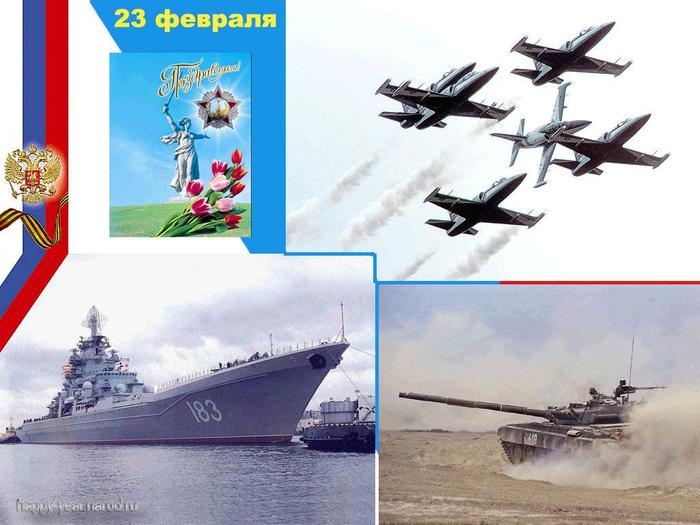 23 февраля
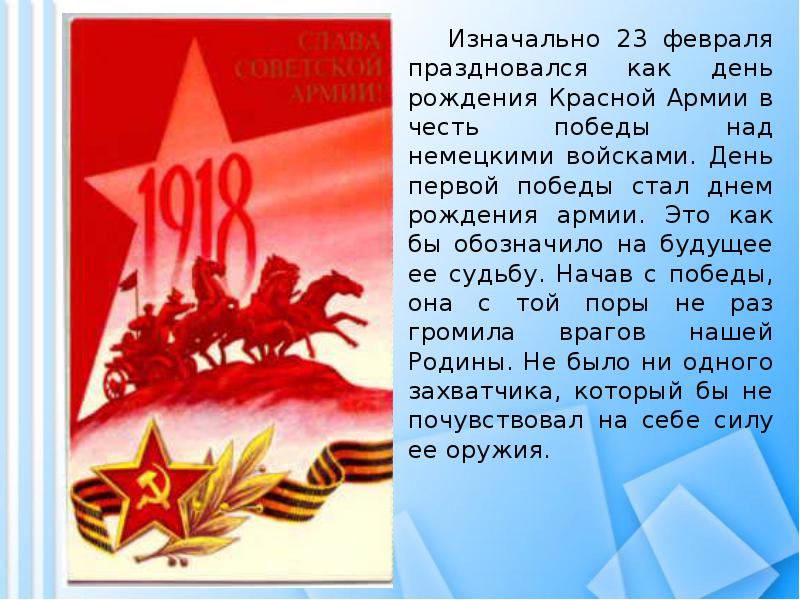 День рождения 
Красной Армии
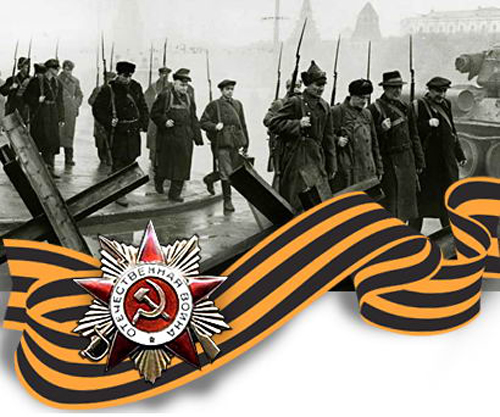 1941 - 1945
23 февраля
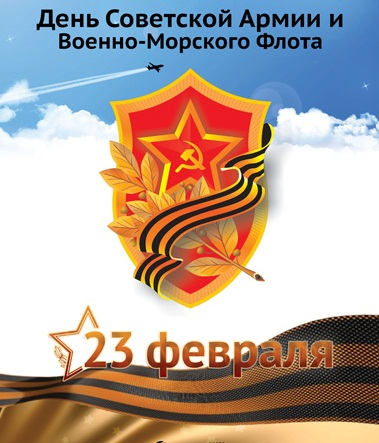 23 февраля
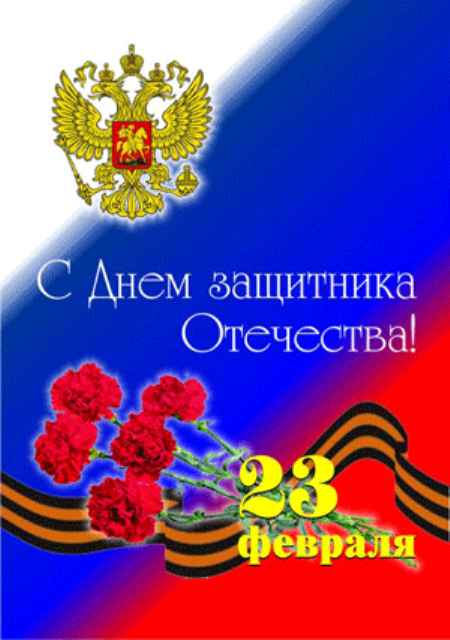